1
American History
Talk 29: USA and the 1930’s world
USA and the 1930’s world
USA and its neighbours

Rise of the Totalitarians 
USSR
Fascist Italy
…..Intermission
Nazi Germany
Imperial Japan

US and world situation 1939
USA and its neighbours
World 1938
USA already world’s largest economy
….despite Depression
USSR ..rapid growth under Stalin
 …5 year plan
…forced labour/ gulags…Terror
Germany ….rapid growth 
…War economy
…Debt financed…war economy
Japan nearly as large as France
Britain a declining power
…industrial power shift to US Germany
…Financial power has shifted to USA
USA and its neighbours
Economies 1940
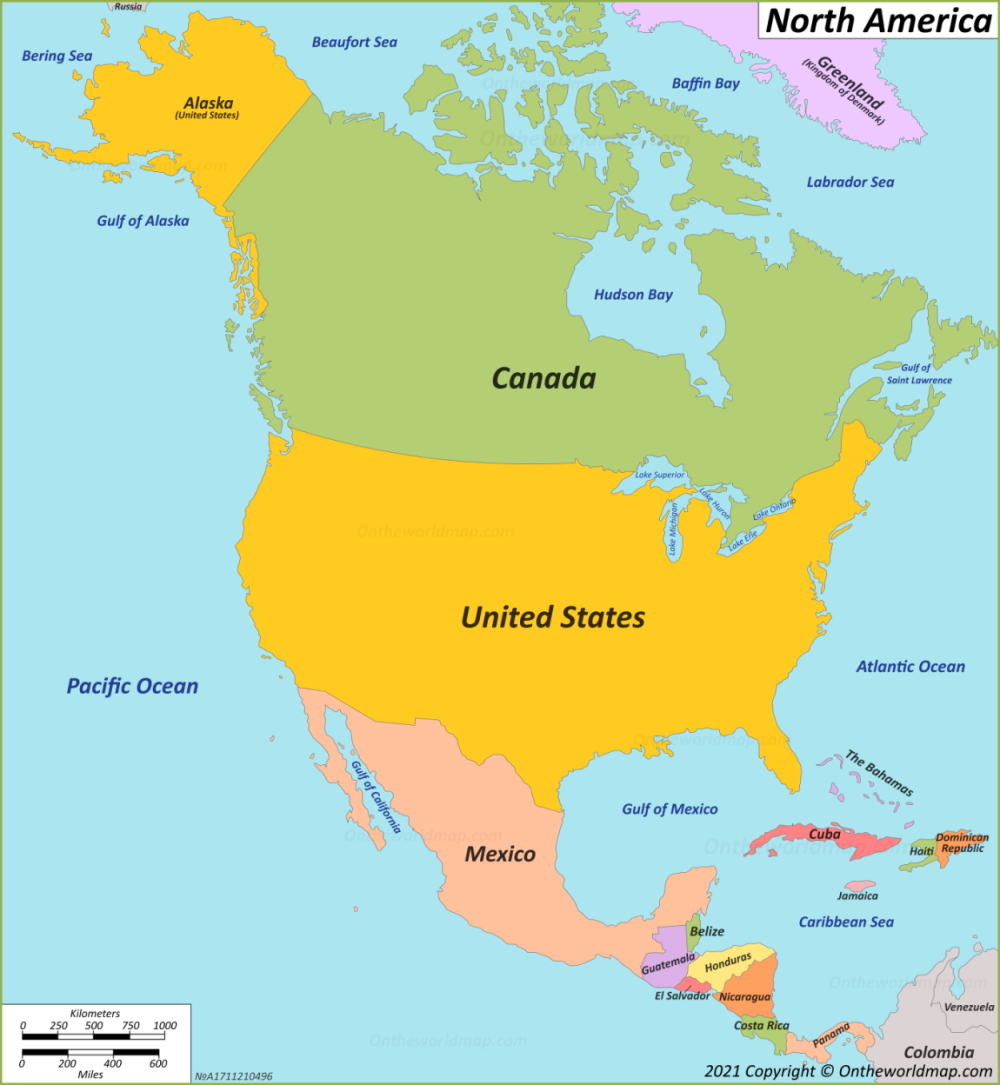 Canada independent from 
Britain Statute of Westminster 1931
Mexico …violent 1920, stable 1930’s

Caribbean/ South America
….No significant colonial presence
…Cuba “client state”
…South American, independent
States, poor, unstable, regional
Canada 1920-1940
Canada in the 19th Century
Accommodation achieved between French and English speakers 
Constitutional Federal Government established 1867
British control foreign policy/Canada Parliament domestic policy
Economy integrates with USA: 90% population within 50 miles of border

The Independent Nation
British ally throughout WW1
Haven for bootleggers 1920’s
 1931 – Statute of Westminster. Full independence
Depression impact as US…25% unemployment, GDP down 50%

			Democratic, affluent, integrated with US economy
Mexico 1920’s
Mexico post Revolution 1920-1926
Military leaders Stabilise government power and centralise control
..Revolutionary military leaders take control
Enforce Constitution of 1917

President Calles 1924
Secularise Mexican Society
Land reform. State seizure of land…from land owners….and church
Supress church…create secular state
Priests to be licensed and banned from teaching, gov teachers
Government seize Catholic land, big estates cooperatives
Los Cristeros War (Supporters of Christ) 1924-1929.
….revolt across central Mexico/,,city vs country, centre vs periphery state vs church
Catholic Revolt:alliance church/peasants/landowners
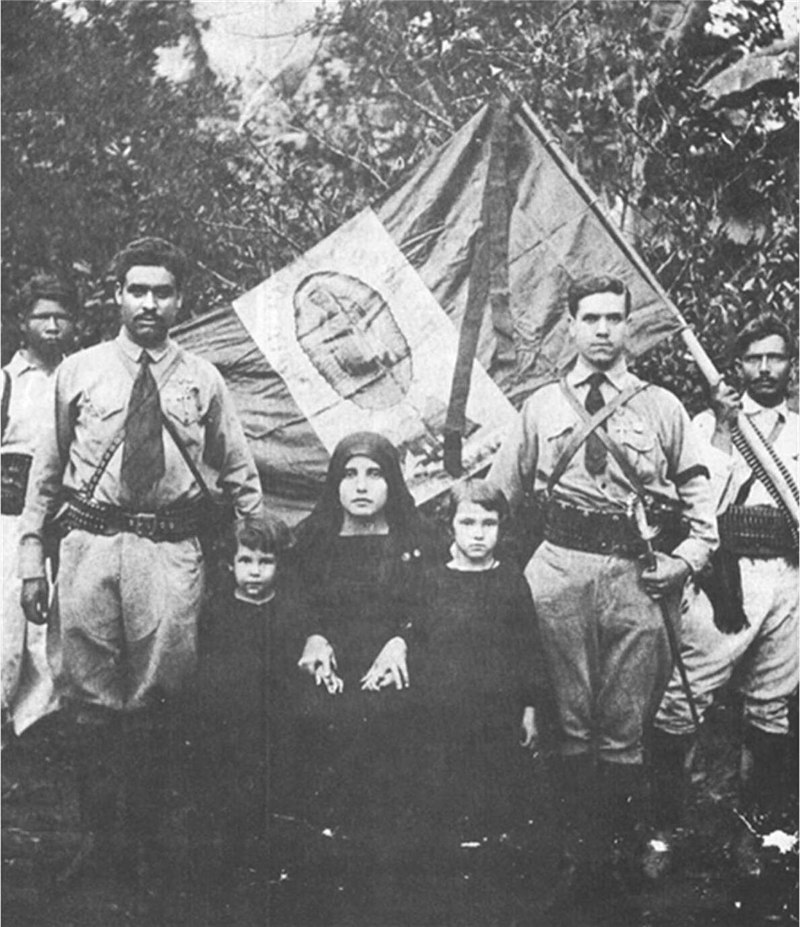 Teachers murdered, priests shot, peasant hanged
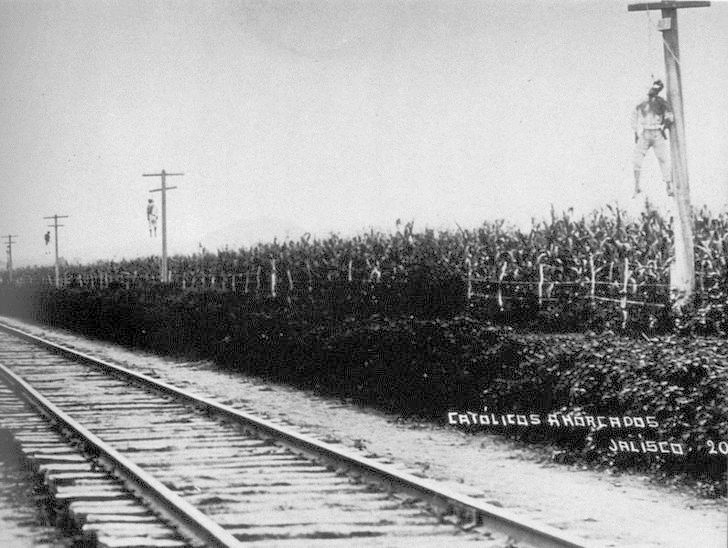 Execution of Catholic Priests…martyrs
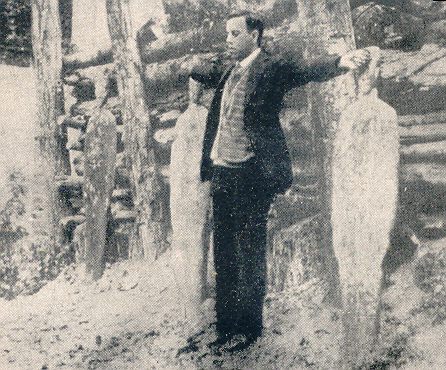 Achieving stability
Fedarales crush Cristeros armies 1928,…guerrilla war
Change in regime
Calles cannot be re-elected
Handpicked Successor assassinated by  Catholic and new 
Replacement  seeks to end conflict & accommodate Church

Agreement between Church and State 1929
US concerned interruption of oil US & mediate
Knights of Columbus ..support Catholic
Most Anti Catholic rules stay……but not enforced
100,000 deaths….250,000 plus Mexicans flee to USA
…ongoing conflict 1930/s….500 Federal teachers murdered
Mexico and US 1930’s
Emigration to US halted by Border controls…..Repatriation 
Mexican government cooperates
Promises of land and reintegration not met
Foreigners in US and in Mexico

Mexican President Cardenas  power 1934
Focus on nationalising  industry, dealing with Depression
Stabilise government…One Party Rule with “rigged elections”
Accommodates Catholics/ good relations with US
Nationalised oil industry 1935…seize US assets
.. …………US “Good Neighbour Policy” averts conflict, deal made…..
Caribbean 1920’s
Roosevelt (Teddy) Corollary: Right to intervene as and when
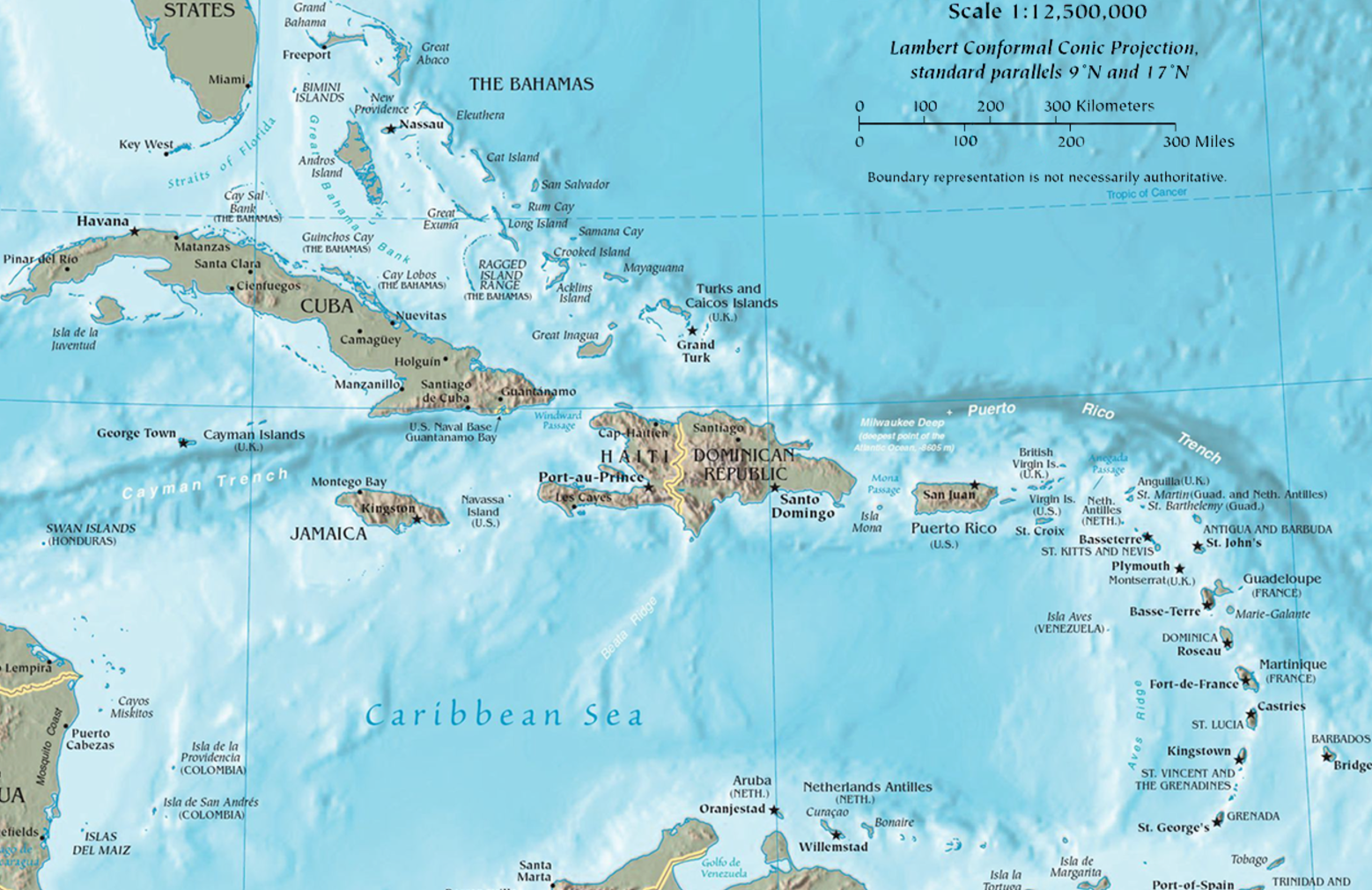 British
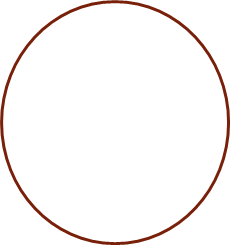 US
British
British
French
Dutch
Cuba and Dominica
Cuba
US withdraws 1902 but retains control via Platt Amendment
Military interventions (1912 & 1921) to ensure “right government” in power
US dominates economy
60% Cuban sugar, take 95% Cuba trade replace
Supports coup by General Batista 1933…in control till 1959 (crime + tourist)

Dominica
US controls customs and taxes 1902+
Invades 1915-1924..establishes civil gov
…installs General Trujillo as President…dictator till 1962
The problem of Haiti
Pre World War One
80% budget paid direct to France for freedom/ …unstable governments
Unstable government, corrupt, brutal, unable to fund services
Land, business owned and operated by US and European elite
German elite threaten control/ growing unrest

Invasion and Occupation 1915-1934
US marines land…seize Haitian treasury, move gold to New York
Managed by National Bank of New York
Forced labour programs -150,000 Haitians die from disease. Overwork
Cacos revolt
… White Supremacist/ resistance crushed/ military rule
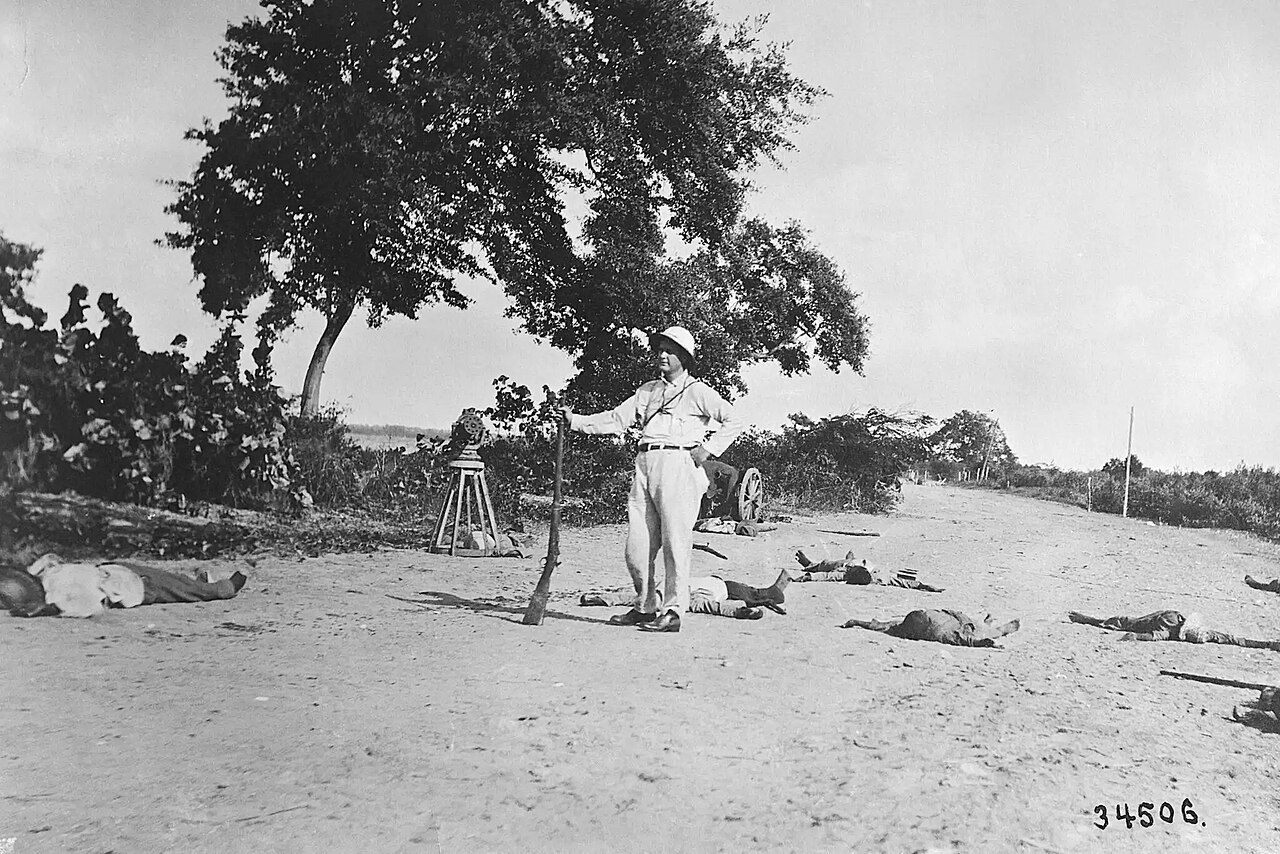 Cacos War
Haitian Nationalist Charlemagne
Peralte leads resistance 
…captured 1917/..escapes
Charlemagne Peralte 1919
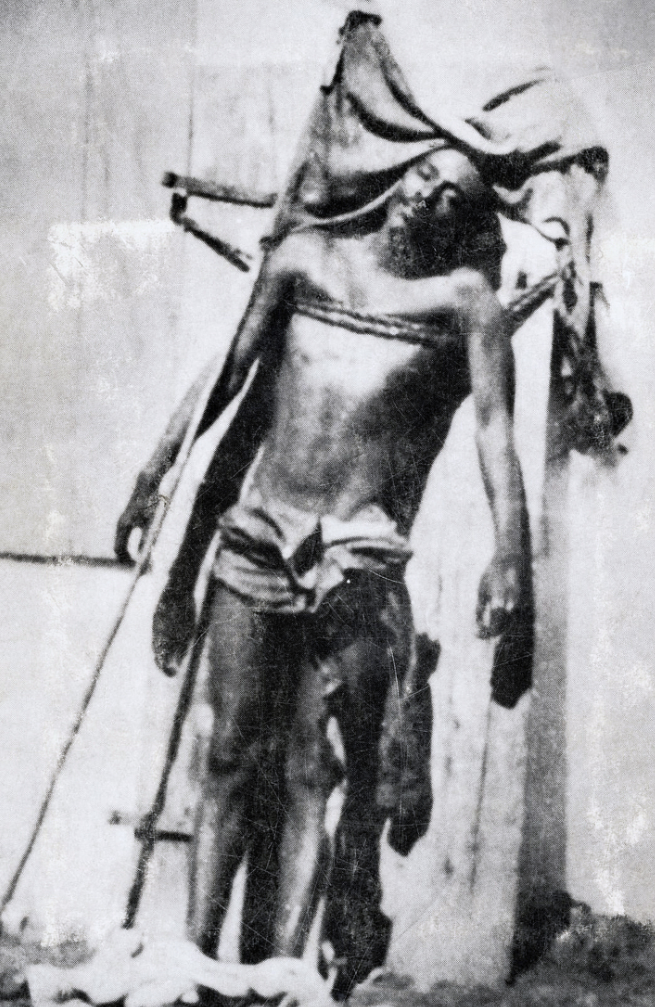 US increases military presence
….concentration camps
...forced labour
…infrastructure/ schools
…captures and executes Peralte
US distributes picture….symbolic 
Crucifixion…..increases revolt
Peaceful demonstration of 1,00
at Lay Cays 1929
Massacred by US marines
A change in policy
Hoover Administration 1928-1932
Commissions investigation of massacre at Lay Cays
Removes National Bank…stops Forced Labour

FDR Administration
Recognises anti US Caribbean a threat `to US 
Ends occupation of Haiti…..no institutions left in place
Good will visits to Latin and South America ….No US interventions till Cold War 1945
Good Neighbour Policy
Policies
No US military interventions till Cold War
Good Will visits to South and Central America
Encourages media to change image of Latin Society

Impact
Reduces hostility….secures cooperation during WW2
Trivialises Latin American differences …Central/ South/
Stabilises relations….till Cold War
Good Neighbour….meeting as “equals”….with Brazilian President 1935….first and first of many
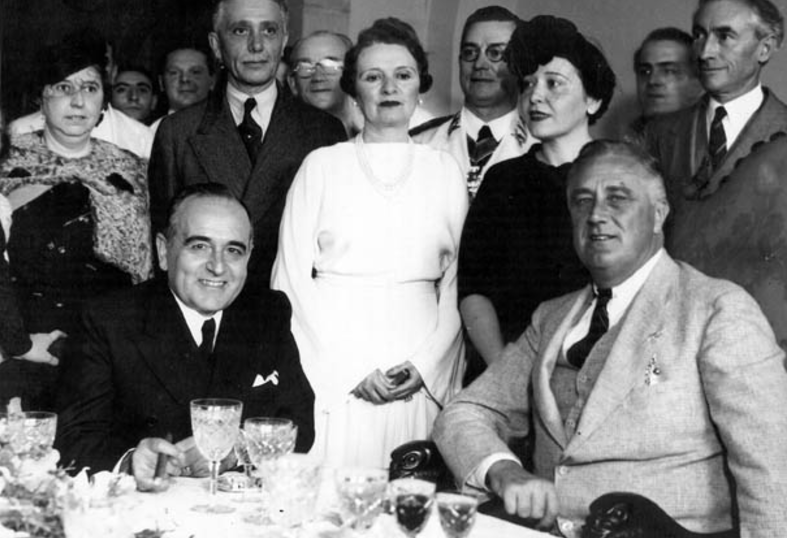 Carmen Miranda
FDR encourages
Favourable portrayal of
“Latins”..reduce stereotype
As dangerous, violent
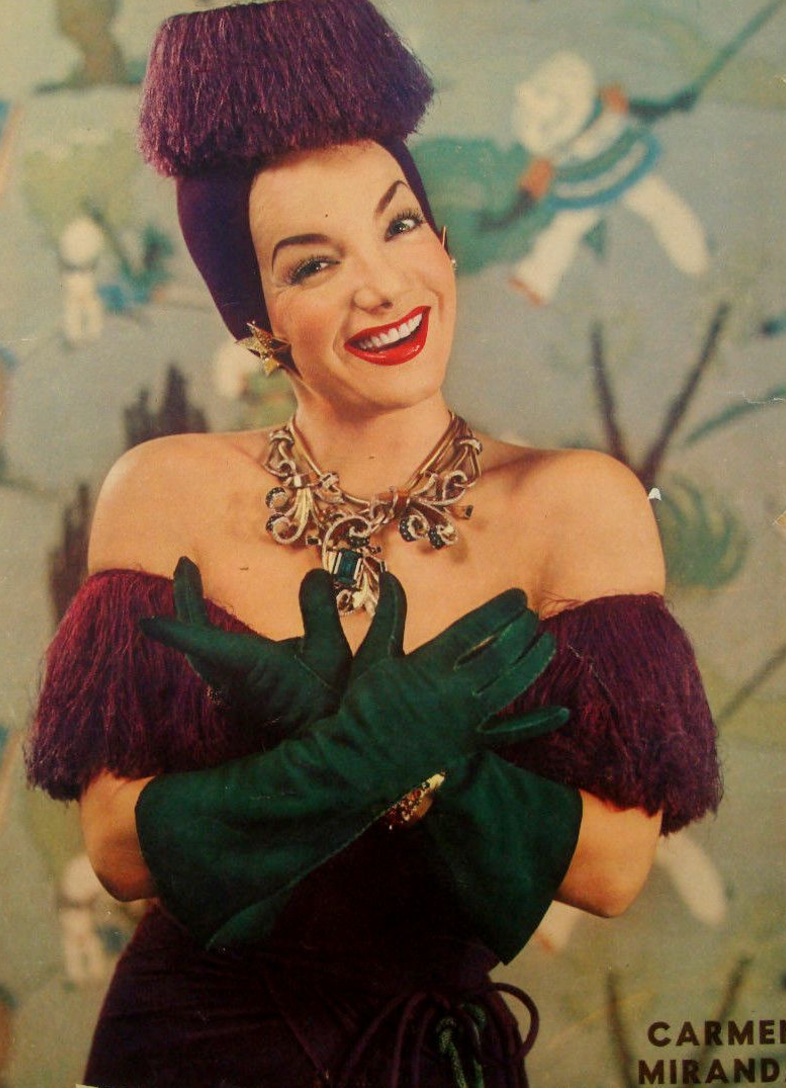 New stereotype
Movies depict Latin
As “fun”, friendly”, smart
Brazilian singer Carmen
Miranda…to NY 1940
…highest paid star
1940-1945
“Down Argentine Way”
“Streets of Paris”
“That night in Rio”
Rise of Totalitarian regimes in Europe
US and Europe 1920’s
US disengages
Abandons interference with Russia
Refuses to join League of Nations
Reduces trade,
Tariffs increased from  15% to 30% on key goods
Trade shrinks by 60% from 15% to 10% of economy

Focus: Disarmament and Finance
Chairs Disarmament Conferences/ Famine Relief
Loans to Germany to fund reparations/ moderate reparations
Debt collection from Allies
Golden Age of American Tourist
American ex pat artist Paris 1925
Europe as place to go
For wealthy artists
…15,000 prior to 1914
400,000 year 1920’s
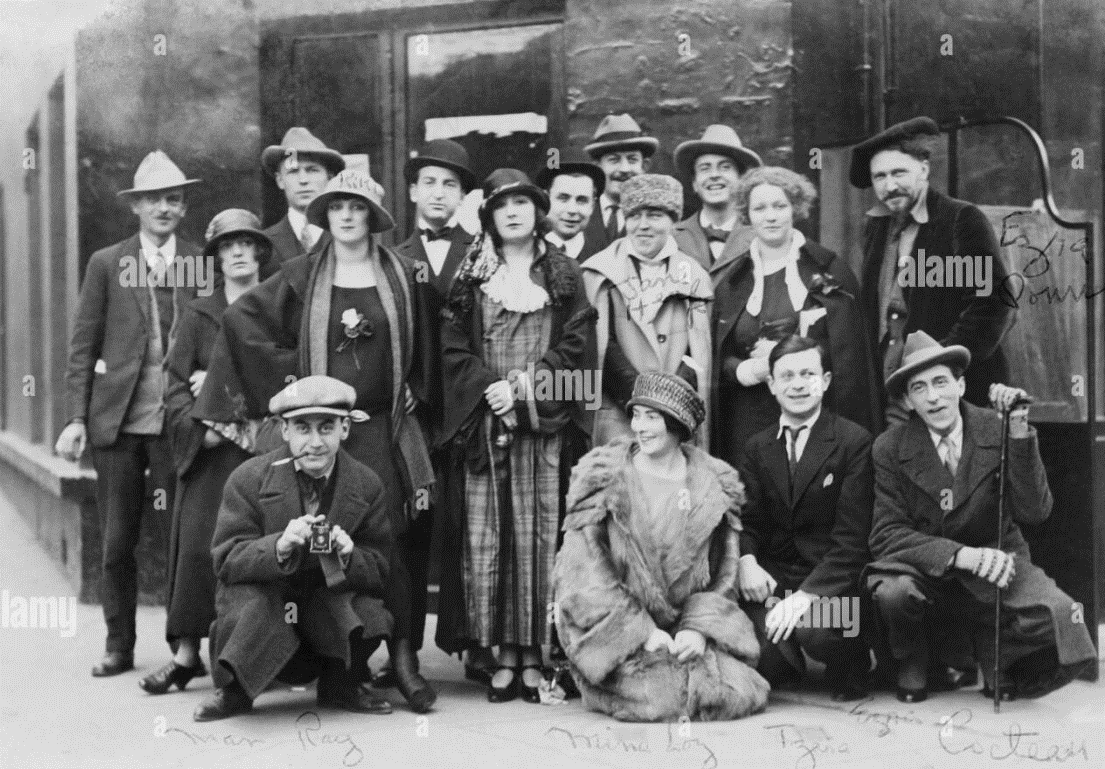 Escape from prohibition
Constraints, conformism
…lost generation, disillusioned
….Fitzgerald, Hemingway
Black musicians welcomed
…exotic to French
…shocking to Americans
Black Americans in Europe welcomed and thrive
Eugene Bollard, American fighter pilot…jazz drummer
Night club entrepreneur
Josephine Baker Paris 1930
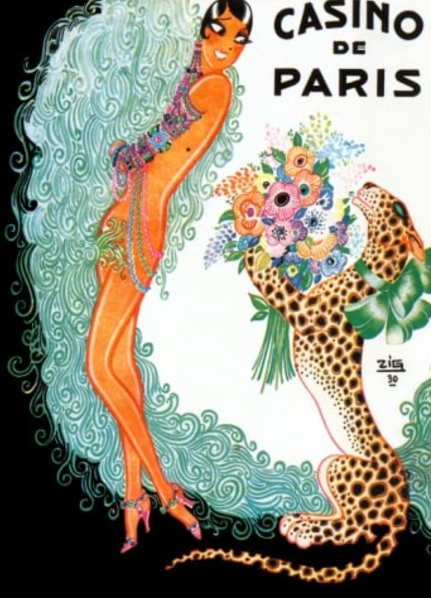 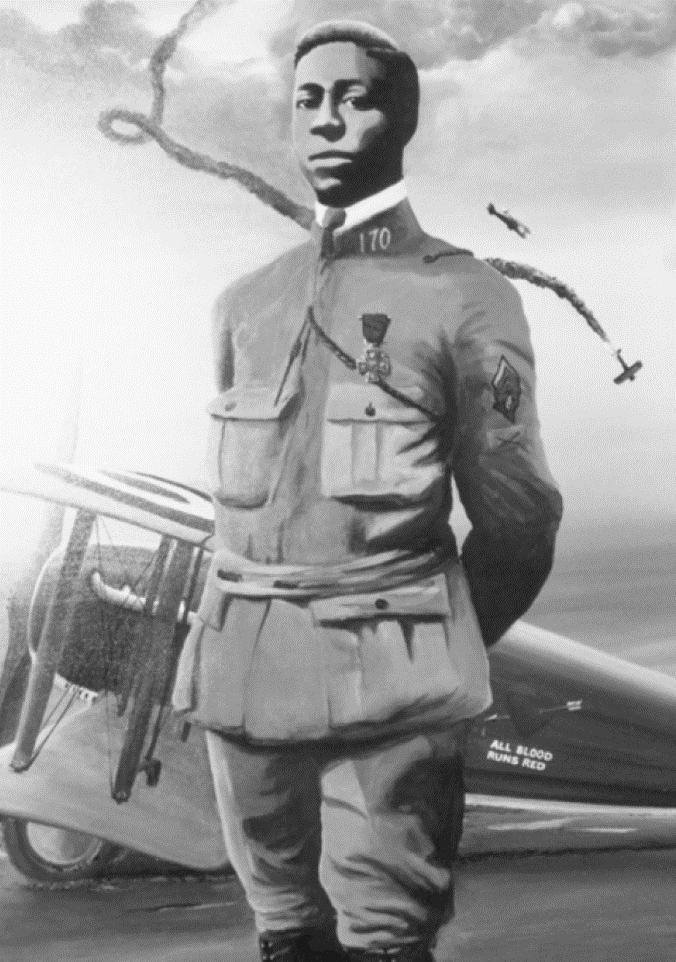 For Americans in 1920’s Europe ….a place to lend money to and escape….no threat to US prosperity or security….US isolated, internally focused…”roaring 20’s”
Rise of Totalitarianism in the USSR, Italy and Germany          			……make that impossible
USSR
Soviet Union 1920’s
War Communism 1918-1921…defeat of “Whites” 
Secure revolution and spread “Proletarian Revolution “ across world
Abolition of private property/Forced labour/ seizure of food
Destruction and murder of upper class Red Terror: killings by quota

The cost of “Victory”
Famine 3-10 million deaths from starvation
Economic collapse. Food reduced 50%, industry 80%
Depopulation of cities (St Petersburg from 2.7m to 750,000)
Loss of “Empire”…Poland, Baltics, Lithuania, loss /recovery Ukraine
New Economic Policy 1921-1928
Lenin …change in policy required to save Revolution

“State Capitalism” introduced
Agriculture and small businesses re-privatized
Stable currency established 
State ownership of large manufacturers, railroads
Financed by “shadow banks,” seizure of assets, progressive taxation

Government during NEP
Collective leadership after Lenin’s death 1924 (Stalin & Trotsky)
Goal of achieving world revolution abandoned after defeat by Poland
Limited press/artistic freedom
Destruction of Orthodox Church/seizure property. Exile/execution of priests
“Stalin” (1878-1953)
Born to poor Georgian family
….seminary school
… socialist, bandit
….committed Bolshevik & writer
Joseph Dzhugashvili..1920
Path to “Supreme Leader”
….General Secretary of USSR 1920
…increases control of Police
...discredits rivals at Lenin’s death
…controls promotions
…achieves leadership 1928
…removes all opposition
Committed communist & nationalist
…supresses minorities
…”make Russia great again”
… “100 years behind the west”
Stalin and 5 year plans
Greatness to be achieved by industrialisation
Total state ownership of all industry
Enforced collectivization of agriculture

Deliberately unachievable plans….500% increase in industrial output ….Constant replacement of the “failed”/ hire…then blame foreigners

Management techniques
Plans deliberately unachievable. Failures due to foreigners/ traitors
Forced labour, Gulags, use of Terror
Compulsory savings
Impact: Soviet Union: 2nd largest economy 1940
Minimal increase in agriculture automation offset by collectivization
Population
140m
160m
Cost of 5 Year Plan
Collectivisation 1928-1933 Holodomor Ukraine ---3 -7 million deaths

Forced Labour Gulags 1928-1950
18  million sent to camps for forced labour
2 million deaths

Great Terror 1938/1940..800,000 shot, ( including Bolshevik leadership)

Costs hidden by effective Propaganda
   ……Western Socialists view USSR and 5 year plan great success 
 ……..Stalin as visionary man of the future
The call to revolution
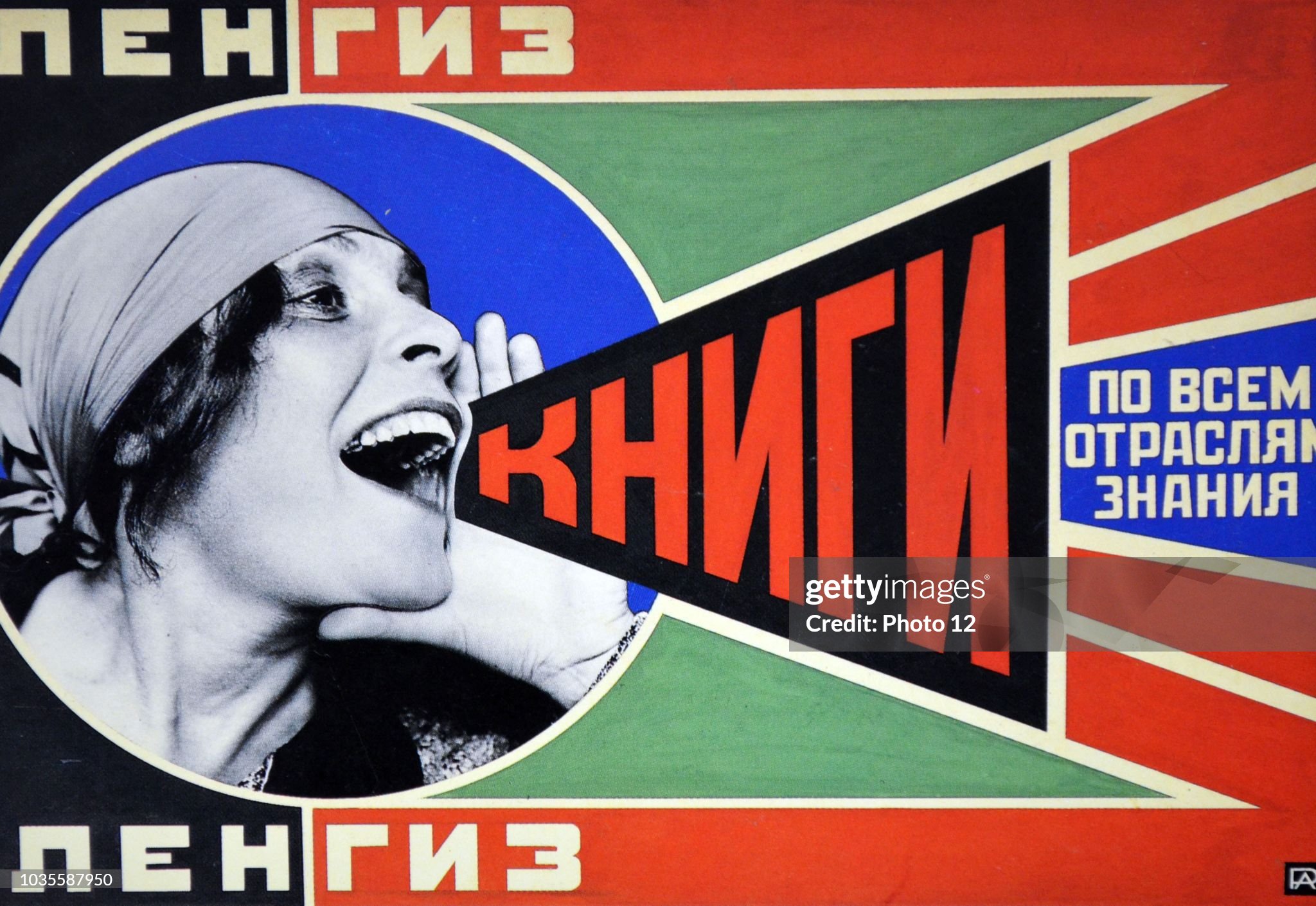 5 Year Plan 2+2 = 5
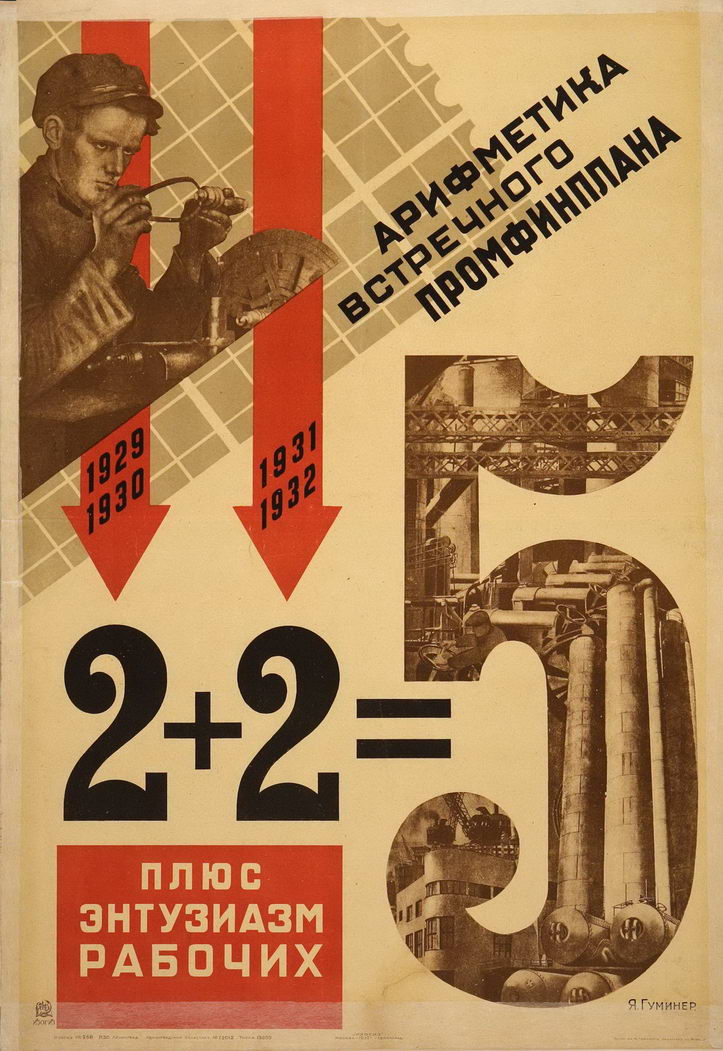 The Great Helmsman
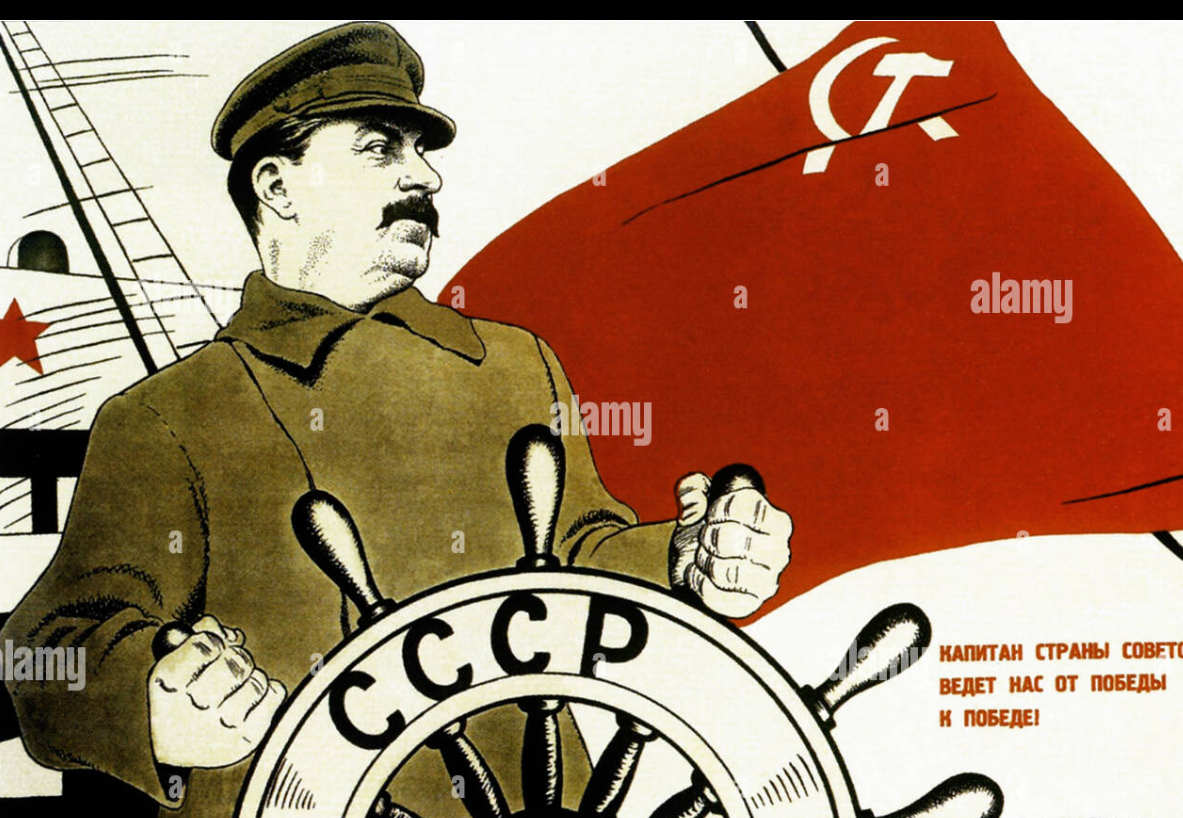 Destruction of old world…Cathedral
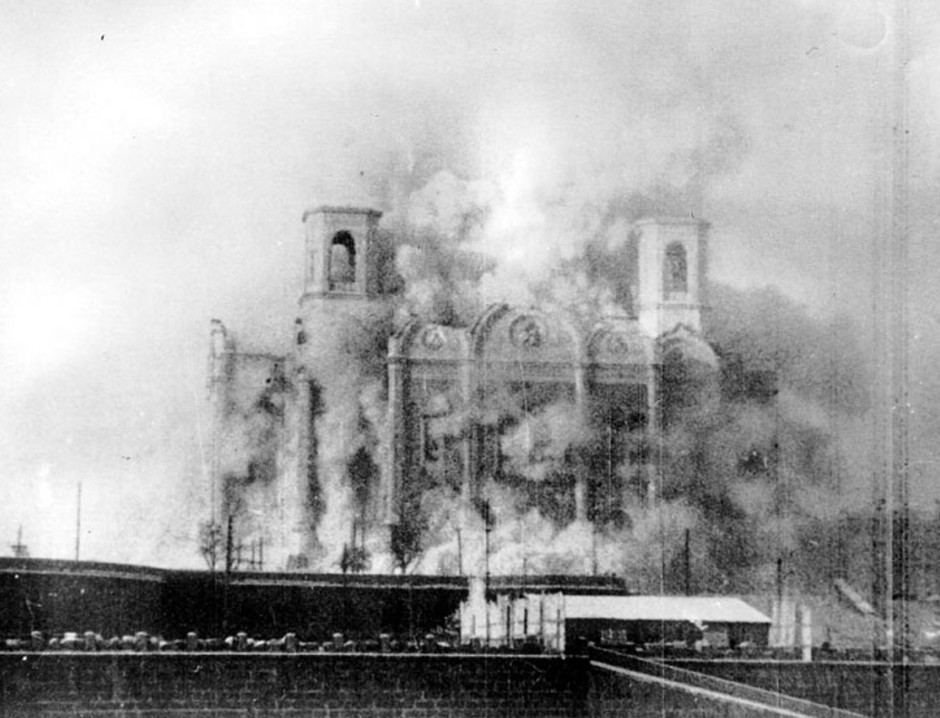 Virtuous Designers making new world
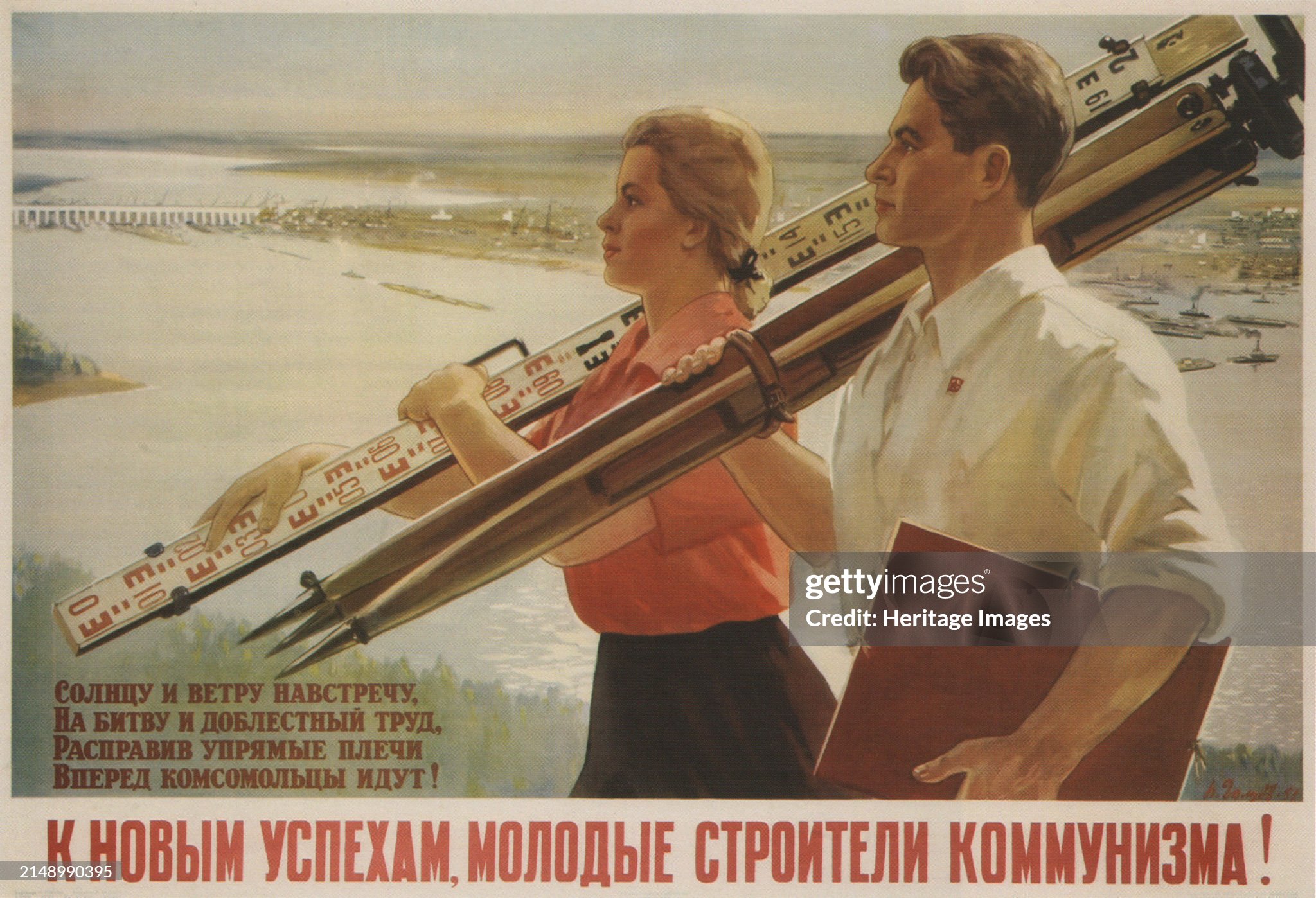 Hard work to be rewarded
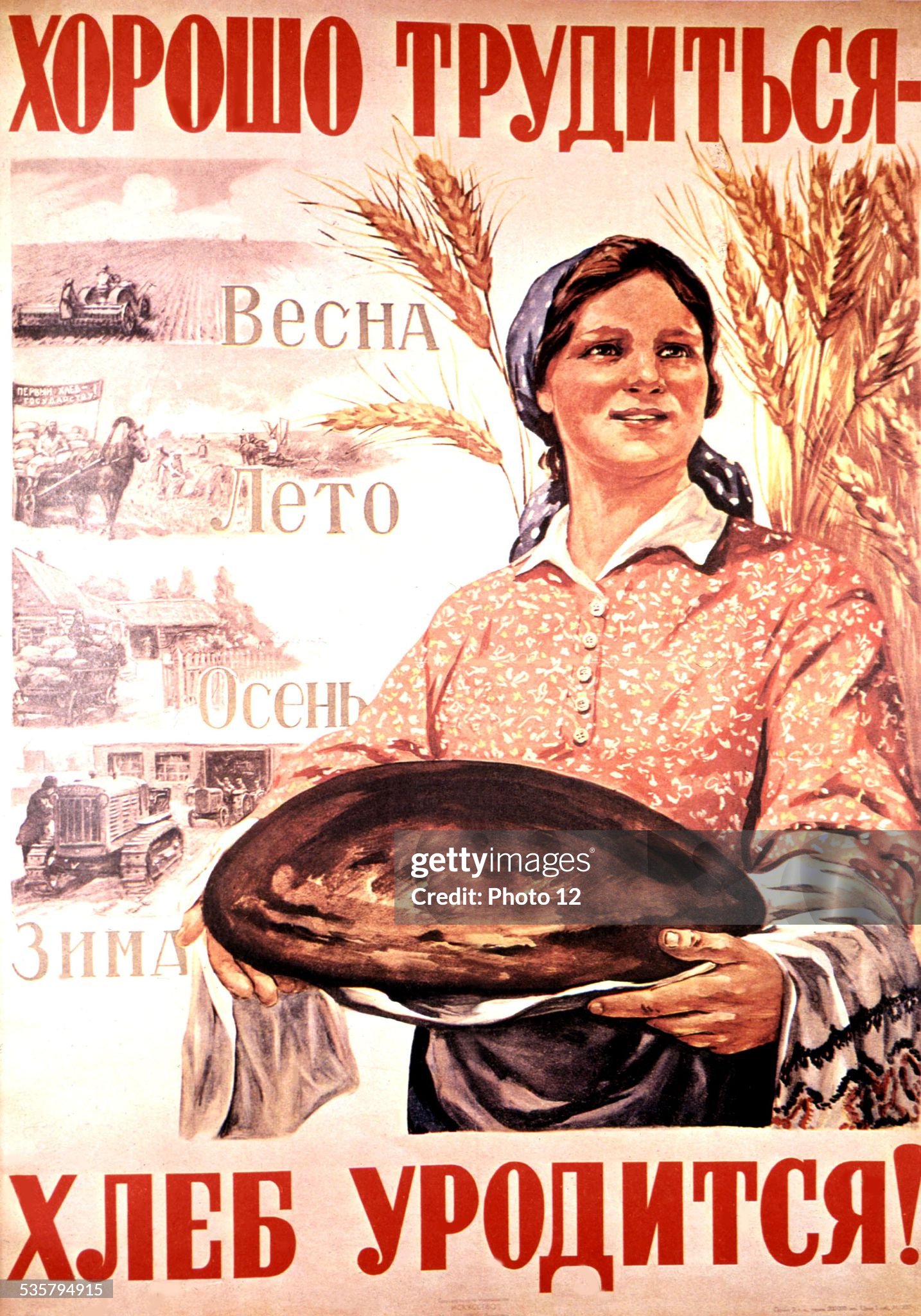 “Father of the People”
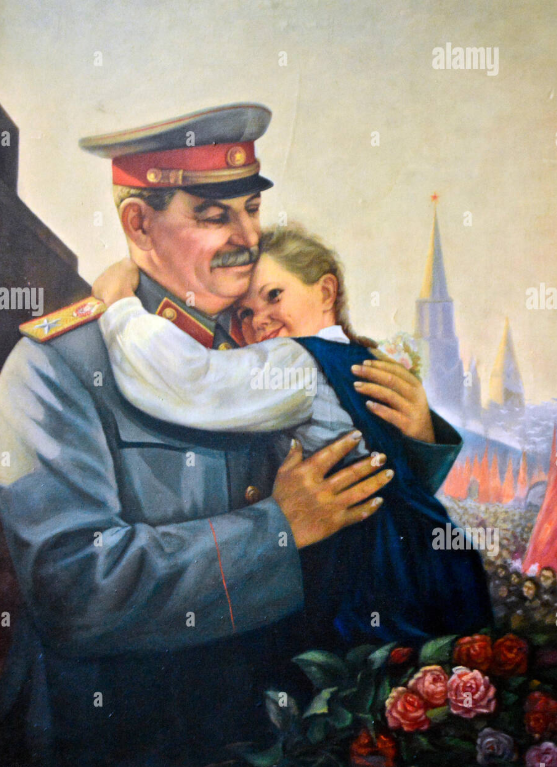 USSR View 1939
(Stalin) convinced either West or Nazi Germany will invade

Seeks to recover “lost” empire …Poland, Baltics, Finland and 
domination of Eastern Europe

5 Year plan has become “war economy”, ignore civilian wants

War inevitable….unclear with whom, wants to avoid war with
Both West and Nazi Germany